Title
Presenting Author e other authors

(a) Affiliation
(b) Affiliation
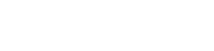